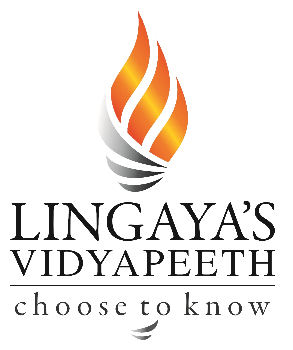 Computer	Basic
Hardware and Software Fundamentals
Presented by :
Ar. Manish kumar
What is a computer
It is a programmable electronic device that consist of two main resources  hardware and software which allows you to input data, process data, store  and output information.
Characteristics of	a Computer
Its principal characteristics are:                                                          It responds to a specific set of instructions in a well-defined manner, It can execute a pre-recorded list of instructions (a program),            It can quickly store and retrieve large amounts of data.
Some people say that COMPUTER stands for Common Operating Machine Purposely Used for Technological and Educational Research. ... "A computer is a general purpose electronic device that is used to perform arithmetic and logical operations automatically
Computer hardware and software
Hardware includes the Physical features, which are every part that you can either see or touch, for example: monitor, case, keyboard, mouse, and printer.

The part which activates the physical components is called as software. It includes the features that responsible for directing the work to the hardware. Software can be divided into the programs and data
Application Software
An application software is a computer program designed to perform a group of coordinated functions, tasks, or activities. Examples of an application include a word processor, an accounting application, a web browser, a media player or a console game. Applications may be connected with the computer and its system software or may be published separately.
Basic Hardware	Components
A general –purpose computer usually has the following devices:
Central processing unit (CPU)
Storage Devices
Memory (fast, expensive, short-term memory)
Mass storage device (slower, cheaper, long-term memory.
Input device
Output device
Advance Stages of	Processing
ARITHMETIC  AND LOGIC  UNIT
INPUT  DEVICES
OUTPUT  DEVICES
CONTROL UNIT
R.A.M
SECONDARY  STORAGE
Operating System
Operating system is defined as a system software that manages computer hardware and software resources and provides common services for computer programs. All cpplication softwareomputer programs require an operating system to function. Operating system controls computer's hardware, run the computer's programs and organizes files.
Computer hardware
C P U    Central processing unit. Unit that bring the instruction from memory to be executed and decode
Storing  Device   Any hardware that can hold information, temporarily or permanently. We distinguish two types of storage: a primary storage device (RAM), and a secondary storage device (hard drive). Secondary storage can be removable, internal, or external storage. Examples of permanent computer storage:
1. Magnetic storage devices: hard drive, floppy diskette etc.
2. Optical: blu-ray disc, CD-rom disc etc.
3. Flash memory devices: memory card, memory stick, SSD
Computer hardware
R A M     It stands for random acsses memory, it keeps the data and general purpose program that the compter is executing at the moment. RAM is not permanent, its contain can be changed and it is erased when the computer is off.
Motherboard    It is the physical arrangement in a computer that contains the computer's basic circuitry and components. It has a socket for the CPU, RAM and expansion part (sound cards, graphic cards ETC) and also connects together the CPU, memory, hard drives, optical drives, video card and more.
Mouse    A computer mouse is a handheld hardware input device that controls a cursor in a GUI (graphical user interface) and can move and select text, icons, files, and folders on your computer.Its full form is manually operated user selection equipment
Bits and Bytes
Bit is the smallest storage unit in the computer. A bit can store just 0 or 1, which is called binary, and therefore can be stored by physical devices or systems that has two separate states. For example 2 positions, or states of an electrical switch, the two states being ‘on‘ and ‘off‘. A bit can also be described as true/ false, no/ yes etc. Notice that a bit has only two coding options, or 2 values. One bit is too small to be used, and thus computers use a larger storage unit called bytes.
Bytes- are made of bits. 8 bits are used to create 1 byte. Notice that a Byte has 28 coding options, 256 values. RAM, hard drives and flash drives, are all types of storages measured by Bytes.
Other storage units:
1 KB (kilobytes)= 1024 Bytes
1 MB (megabytes)= 1024 KB
1 GB (gigabyte)= 1024 MB
1 TB (terabyte)= 1024 GB
1 PB (petabyte)= 1024 TB
Advantages
Speed -Data, instructions, and information flow along electronic circuits in a computer, and  travel at extraordinarily fast speeds. computers process billions or trillions of operations per  second.
Consistency -Given the same input and processes, a computer will produce the same.
Accuracy -Errors only occur if there is an error in the hardware and the software have been set  up. GIGO (garbage in, garbage out), points to the accuracy of a computer’s output dependent  on the accuracy of the input.
Reliability - The electronic components in modern computers are dependable and reliable  because they rarely break or fail.
Storage - Can store large amounts of data in small storage locations. A computer can transfer  data quickly from storage to memory, process it, and then store it again for future use.
Disadvantages
Loss of Jobs
Health Risks
Repetitive Strain injury
Computer Vision Syndrome
Lower back pain
Data Security
Violation of Privacy
Impact on the Environment